بسم الله الرحمن الرحیم
درس دوم آموزش عقائد آیت الله مصباح یزدی
عنوان درس
پی جویی دین
توضیح انگیزه اول: حس کنجکاوی
آيا موجود نامحسوس و غيرمادى (غيب) وجود دارد؟ در صورت وجود، آيا رابطه‌اى بين جهان غيب و جهان مادى و محسوس هست؟ در صورت وجود رابطه، آيا موجود نامحسوسى هست كه آفريننده جهان مادى باشد؟
آيا وجود انسان، منحصر به همين بدن مادى، و حيات او محدود به همين زندگى دنيوى است، يا زندگى ديگرى هم دارد؟
 در صورت وجود زندگى ديگر، آيا رابطه‌اى بين زندگى دنيا و زندگى آخرت، وجود دارد؟ در صورت وجود رابطه، چه نوع از پديده هاى دنيوى در امور اخروى مؤثر است؟ و چه راهى براى شناختن برنامه صحيح زندگى وجود دارد، برنامه‌اى كه سعادت انسان را در دو جهان، تضمين نمايد؟ و سرانجام، آن برنامه كدام است؟
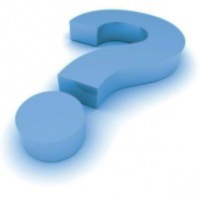 توضیح انگیزه دوم: منفعت طلبی و زیان گریزی انسان
بهره مندى از نعمتهاى گوناگون مادى و دنيوى، مرهون تلاشهاى علمى است و پيشرفت علوم تجربى كمك فراوانى به دستيابى انسان به خواسته هايش مى‌كند. و در صورتى كه دين نيز بتواند كمكى به تأمين خواسته ها و منافع و مصالح انسان بكند و جلو زيانها و خطرها را بگيرد براى وى مطلوب خواهد بود و غريزه منفعت طلبى و گريز از زيان، عامل ديگرى براى پژوهش درباره دين، شمرده خواهد شد.
ولى با توجه به وسعت دايره دانستنيها و فراهم نبودن شرايط كافى براى شناختن همه حقايق، ممكن است انسان، مسائلى را براى پژوهش برگزيند كه حل آنها آسانتر و نتايج آنها محسوستر و سهل الوصولتر باشد و از بررسى مسائل مربوط به دين، به گمان اينكه حل آنها دشوار است يا نتايج علمى مهمى ندارد خوددارى كند. از اينروى، بايد توضيح داده شود كه مسائل دينى از اهميت ويژه‌اى برخوردار است بلكه پژوهش درباره هيچ موضوعى ارزش بررسى و تحقيق پيرامون اين موضوعات را ندارد.
توضیح انگیزه سوم: حس دینی
شواهد تاریخی بر حس دینی (پرستش و باور به رستاخیز و ... ) وجود دارد.

همگانی بودن و همیشگی بودن، نشانه فطری بودن این حس است.

پس پی جویی دین، انگیزه مستقلی دارد که نیاز به اثبات لزوم آن از راه برهان دیگر نیست. ما فطرتا دین خواه هستیم....
اهمیت پی جویی دین
عکس العمل شما چیست؟

چرا برخی افراد، بی تفاوت از این مسائل عبور می کنند؟
مطلع می شوید که:

از اينكه در طول تاريخ، سلسله‌اى از انسان هاى برجسته ادعا كرده‌اند كه ما از سوى آفريننده جهان براى هدايت بشر بسوى سعادت دو جهان، برانگيخته شده‌ايم و در راه رساندن پيام خويش و راهنمايى بشر، از هيچ كوششى و تلاشى دريغ نورزيده‌اند و هرگونه سختى و رنجى را تحمل كرده‌اند و حتى جان خودشان را نيز در راه اين هدف، فدا كرده اند؛
حل یک شبهه:
ممكن است كسانى چنين بهانه‌اى را دستاويز خودشان قرار دهند كه تلاش براى حل يك مسأله، در صورتى مطلوب است كه انسان، اميدى به يافتن راه حل آن داشته باشد ولى ما چندان اميدى به نتيجه انديشيدن درباره دين و مسائل آن نداريم. و از اينروى، ترجيح مى‌دهيم كه وقت و نيروى خود را صرف كارهايى كنيم كه اميد بيشترى به نتايج آنها داريم.
دو جواب دارد؛
جواب اول: 
اولا اميد به حل مسائل اساسى دين به هيچ وجه كمتر از ديگر مسائل علمى نيست و مى‌دانيم كه حل بسيارى از مسائل علوم، در سايه دهها سال تلاش پيگير دانشمندان، ميسر شده است.

جواب دوم
ثانیا، در هر احتمال، علاوه بر مقدار احتمال، مقدار محتمل نیز باید در نظر گرفته شود.
توضیح جواب دوم
ثانياً ارزش احتمال، تنها تابع يك عامل (= مقدار احتمال) نيست بلكه مى‌بايست «مقدار محتمل را نيز در نظر گرفت. مثلا اگر احتمال سوددهى در مورد يك كار اقتصادى 5% و در مورد كار ديگرى 10% باشد ولى مقدار سود محتمل در كار اول، يكهزار ريال و در كار دوم، يكصد ريال باشد كار اول، پنج مرتبه بر كار دوم، رجحان خواهد داشت با اينكه مقدار احتمال آن (5%) نصف مقدار احتمال در كار دوم (10%) است.
و چون منفعت احتمالى پى جويى دين، بى نهايت است هر قدر هم احتمال دستيابى به نتيجه قطعى درباره آن، ضعيف باشد باز هم ارزش تلاش در راه آن، بيش از ارزش تلاش در هر راهى است كه نتيجه محدودى داشته باشد. و تنها در صورتى ترك پژوهش درباره دين عقلا موجه است كه انسان، قطع به نادرستى دين يا غيرقابل حل بودن مسائل آن داشته باشد، اما چنين قطع و اطمينانى از كجا بدست مى‌آيد؟!